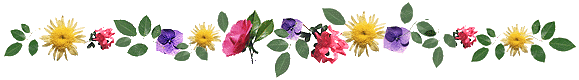 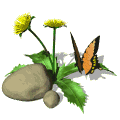 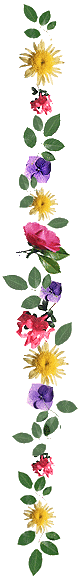 CHÀO MỪNG CÁC EM HỌC SINH ĐẾN VỚI LỚP HỌC !
MÔN KHOA HỌC TỰ NHIÊN 
 LỚP 6
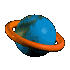 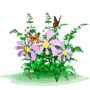 NỘI QUY TIẾT HỌC
Ngồi ngay ngắn, tập trung, lắng nghe, thực hiện các yêu cầu của GV trong tiết học. Ghi chép bài đầy đủ.
Hoàn thành các bài tập về nhà, chuẩn bị bài mới đầy đủ. 
Tích cực tham gia các hoạt động học tập: cá nhân, nhóm .
Bài 1: GIỚI THIỆU VỀ KHOA HỌC TỰ NHIÊN
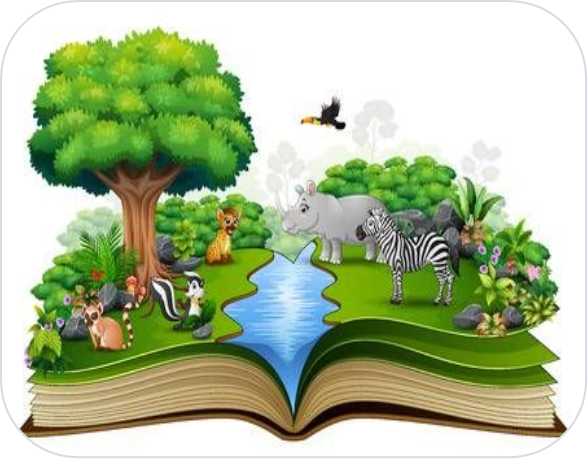 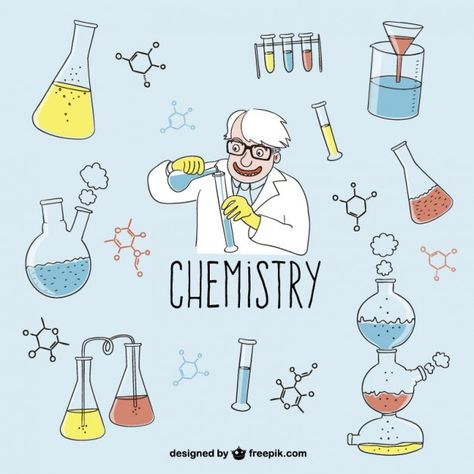 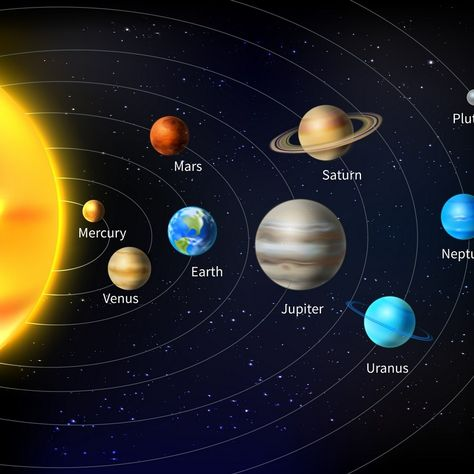 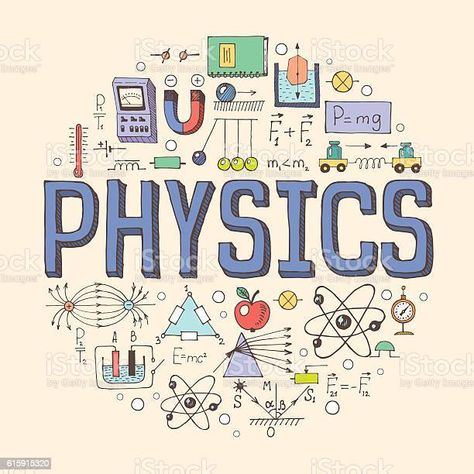 Cuốn sách KHTN 6 này sẽ sẽ mang lại cho cúng ta nhiều cơ hội khám phá những điều kì diệu của thế giới tự nhiên. Các kiến thức, kĩ năng cốt lõi của KHTN sẽ đến với chúng ta thông qua các nội dung: "Giới thiệu về KHTN và các Phép đo, Chất và sự biến đổi của chất, Vật sống, Năng lượng và sự biến đổi, Trái đất và bầu trời."
      Trong đó, các bài học sẽ giúp chúng ta tìm hiểu những hiện tượng tự nhiên xảy ra xung quanh và quan trọng hơn là biết cách vận vận dụng các kiến thức và kĩ năng đã học để giải quyết vấn đề của cuộc sống hằng ngày. Với những bài học khoa học tự nhiên rất gần gũi và thú vị cùng nhiều hình ảnh và màu sắc đẹp, hấp dẫn, cuốn sách sẽ giúp chúng ta thu nhận kiến thức khoa học tự nhiên một cách dễ dàng.
MỤC TIÊU
Nêu được khái niệm khoa học tự nhiên
Trình bày được vai trò của khoa học tự nhiên trong cuộc sống
KHỞI ĐỘNG
Em hãy viết một đoạn văn giới thiệu với thầy cô và bạn bè 
về môn khoa học tự nhiên lớp 6.
Khoa học tự nhiên là gì và đóng vai trò như thế nào trong cuộc sống?
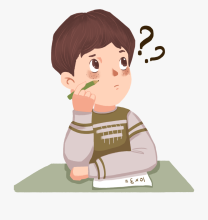 Hoạt động nhóm cặp đôi
1. KHOA HỌC TỰ NHIÊN
Đọc thông tin SGK, quan sát các hình 1.1 đến 1.6, em hãy cho 
biết hoạt động nào là hoạt động nghiên cứu khoa học, vì sao?
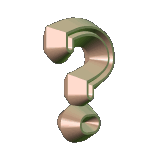 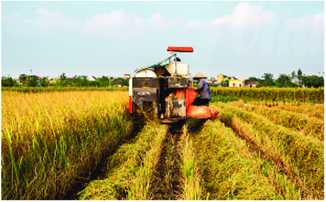 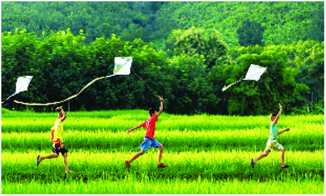 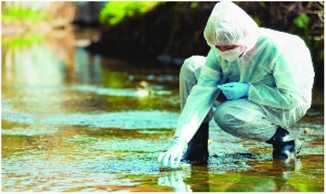 Hình 1.3. Gặt lúa
Hình 1.1. Thả diều
Hình 1.2. Lấy mẫu nước nghiên cứu
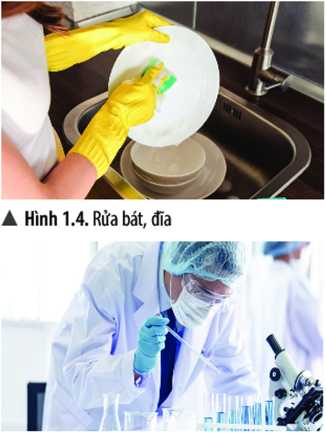 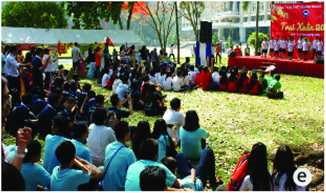 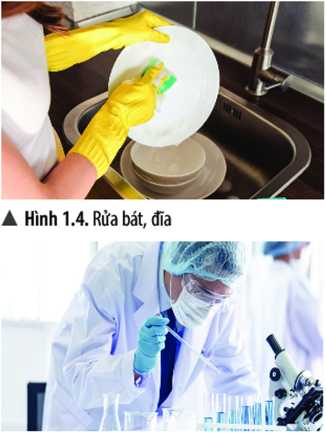 Hình 1.4. Rửa bát, đĩa
Hình 1.6. Làm thí nghiệm
Hình 1.5. Hoạt động tập thể
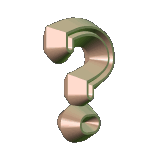 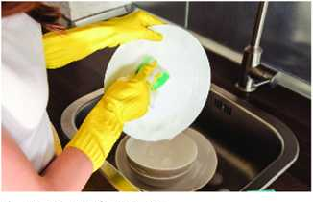 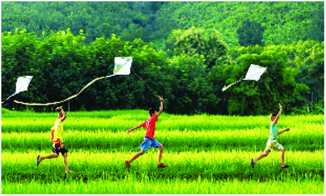 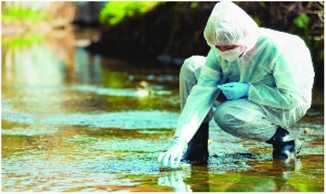 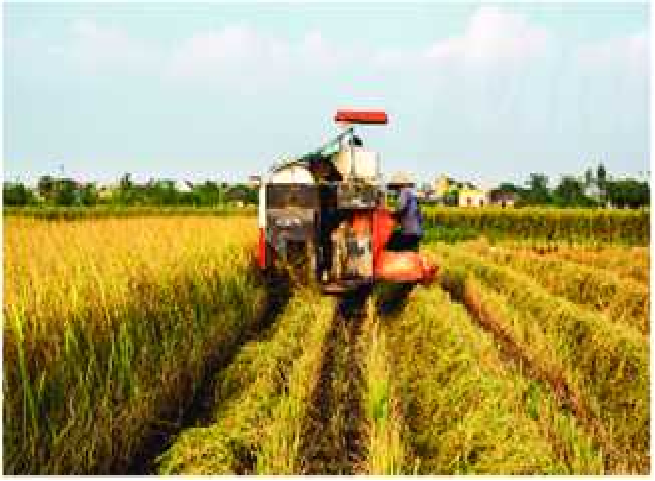 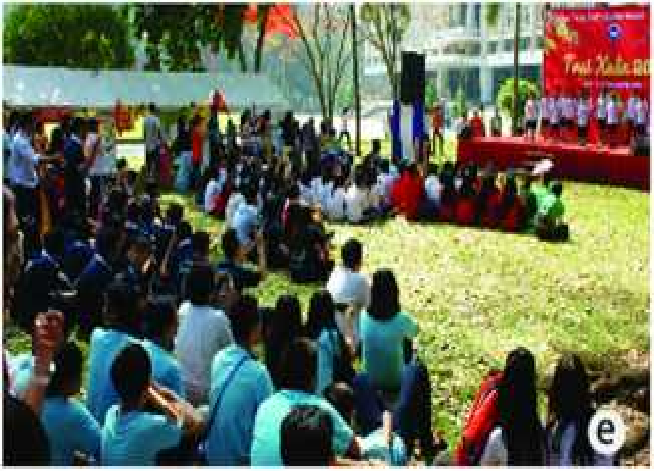 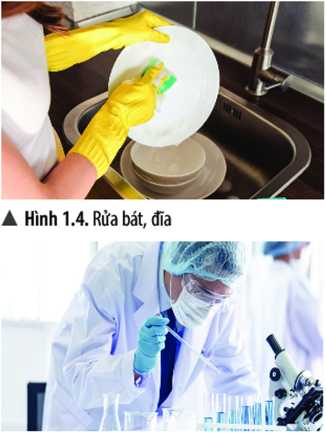 1. KHOA HỌC TỰ NHIÊN
Hoạt động nghiên cứu 
khoa học là gì?
Hoạt động con người chủ động tìm tòi, khám phá ra tri thức khoa học gọi là hoạt động nghiên cứu khoa học.
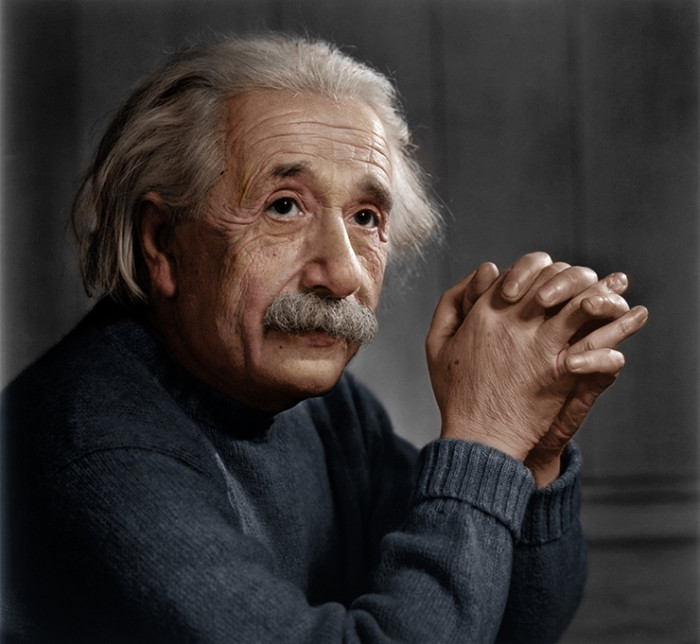 Albert Einstein là nhà khoa học nổi tiếng nhất thế giới, được nhiều người biết tới. Những đóng góp quan trọng của ông cho vật lý.
Charles Darwin được biết tới là cha đẻ của sinh vật tiến hóa, ông có niềm đam mê với môi trường ngay từ nhỏ.
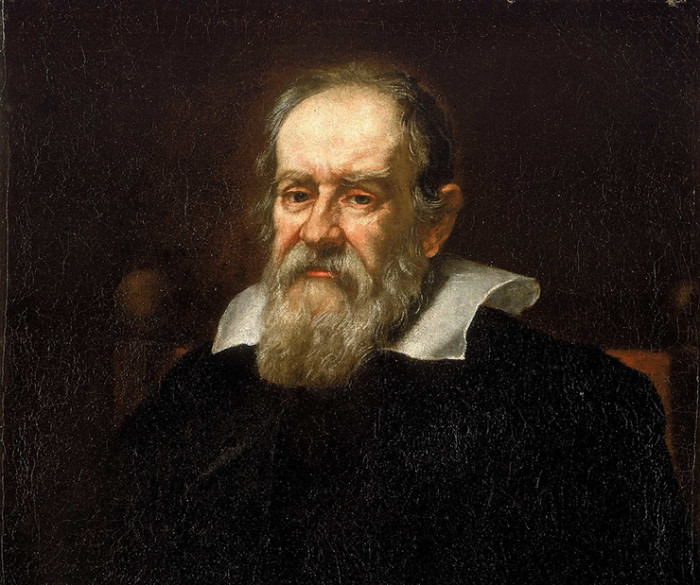 Galileo Galilei. Ông là cha đẻ của khoa học hiện đại, có nhiều đóng góp quan trọng đối với vũ trụ, thiên văn học, vật lý, triết học, toán học.
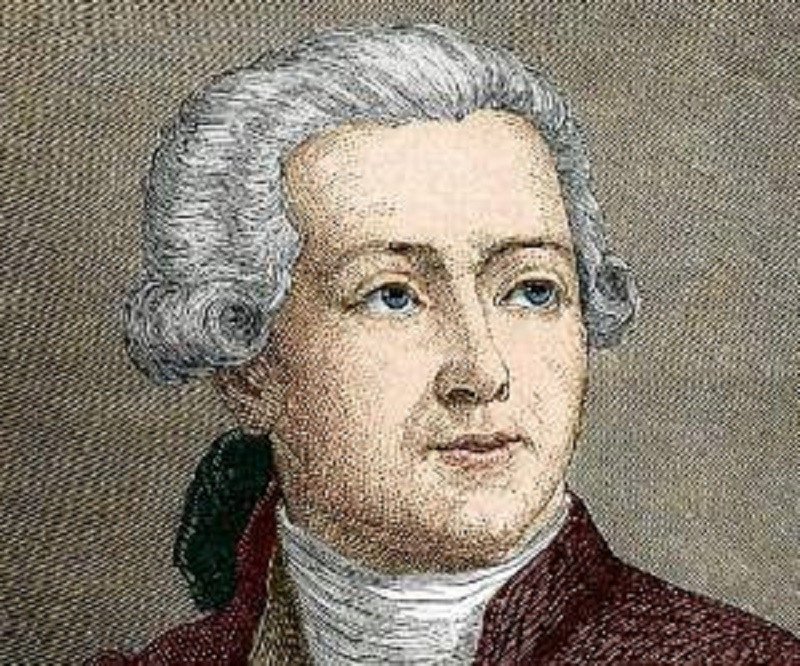 Ahmed Zewail là nhà hóa học người Mỹ gốc Ai Cập, năm 1999, ông đoạt Giải Nobel Hóa học.
Hoạt động nhóm
Theo dõi video tìm hiểu:  Khoa học tự nhiên là gì?
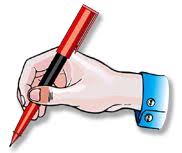 1. KHOA HỌC TỰ NHIÊN
Khái niệm
Khoa học tự nhiên là ngành khoa học nghiên cứu về các sự vật, hiện tượng, quy luật tự nhiên, những ảnh hưởng của chúng đến cuộc sống con người và môi trường.
Khoa học tự nhiên có vai trò gì trong cuộc sống?
2. VAI TRÒ CỦA KHOA HỌC TỰ NHIÊN TRONG CUỘC SỐNG
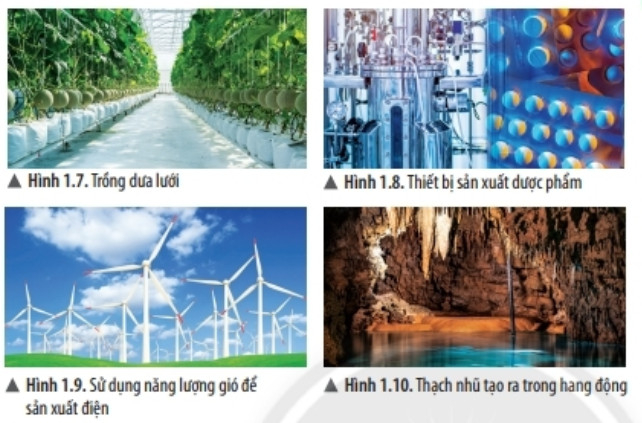 Hãy cho biết vai trò của Khoa học tự nhiên được thể hiện trong các hình 1.7 đến 1.10
Hoạt động nhóm
HOẠT ĐỘNG NHÓM  (3ph)
Quan sát hình ảnh 1.7 đến hình 1.10 SGK hoạt động nhóm hoàn thành phiếu học tập : Ghép cột A với cột B cho phù hợp
2. VAI TRÒ CỦA KHOA HỌC TỰ NHIÊN TRONG CUỘC SỐNG
Hãy cho biết vai trò của khoa học tự nhiên được thể hiện trong các hình 1.7 đến 1.10.
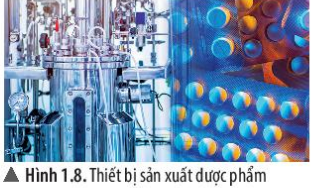 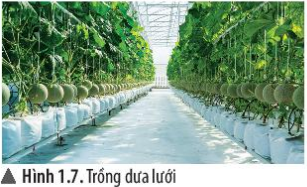 Ứng dụng công nghệ vào cuộc sống
Sản xuất, kinh doanh
Nâng cao nhận thức của con người 
về thế giới 
tự nhiên
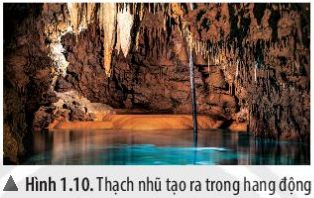 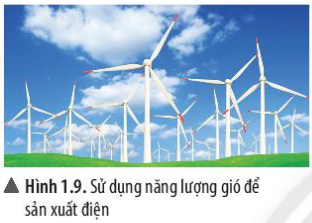 Ứng dụng công nghệ vào cuộc sống; sản xuất, kinh doanh
KẾT QUẢ
Chú ý : 1 hình ảnh có thể đúng với nhiều vai trò . Vd : hình 1.8 – d,a,c
2. VAI TRÒ CỦA KHOA HỌC TỰ NHIÊN TRONG CUỘC SỐNG
Khoa học tự nhiên có vai trò quan trọng trong:
Hoạt động nghiên cứu khoa học.
Nâng cao nhận thức của con người về thế giới tự nhiên.
Ứng dụng công nghệ vào cuộc sống, sản xuất, kinh doanh.
Chăm sóc sức khoẻ con người.
Bảo vệ môi trường và phát triển bền vững.
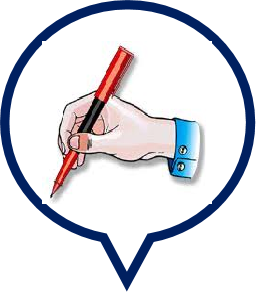 CỦNG CỐ KIẾN THỨC
KHOA HỌC TỰ NHIÊN
Là ngành khoa học nghiên cứu về
Sự  vật 
tự nhiên
Hiện tượng
tự nhiên
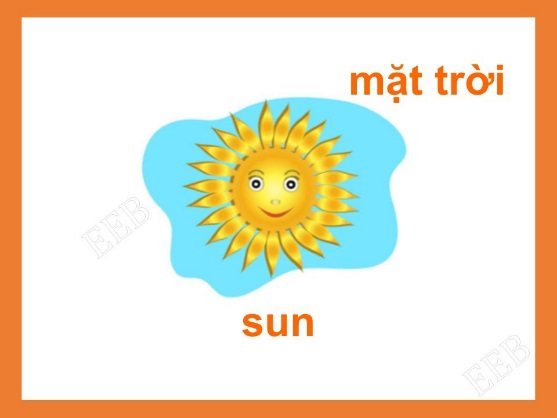 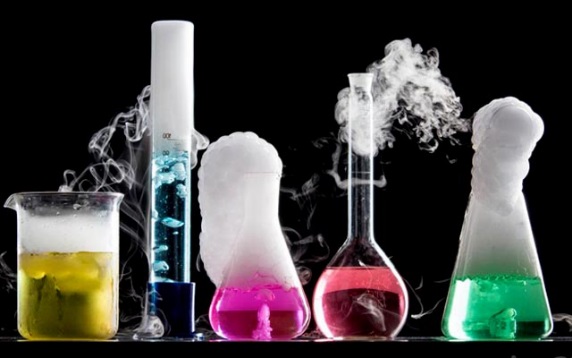 Quy luật 
tự nhiên
Những ảnh hưởng của chúng đến cuộc sống con người và môi trường
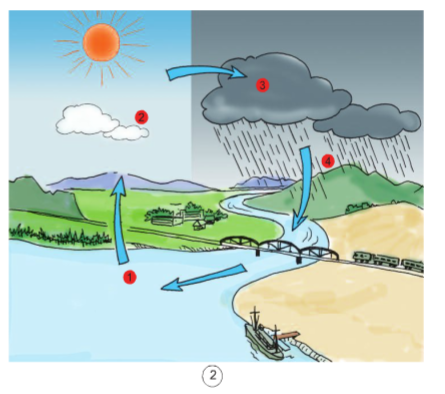 CỦNG CỐ KIẾN THỨC
Hoạt động 
nghiên cứu khoa học
01
03
05
02
04
Nâng cao nhận thức của con người về thế giới 
       tự nhiên
Ứng dụng công nghệ vào cuộc sống, sản xuất, 
     kinh doanh
Chăm sóc sức khoẻ con người
Bảo vệ môi trường và phát triển bền vững
KHOA HỌC TỰ NHIÊN CÓ VAI TRÒ QUAN TRỌNG TRONG:
LUYỆN TẬP
Em hãy kể tên một số hoạt động trong thực tế có đóng góp vai trò của khoa học tự nhiên.
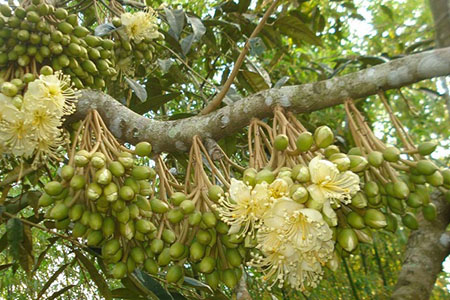 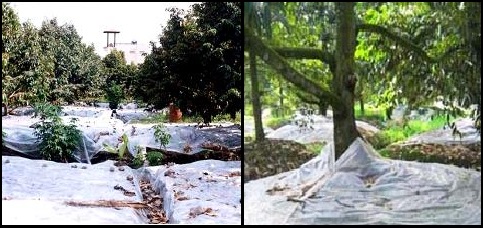 Xử lí sầu riêng ra hoa
LUYỆN TẬP
Em hãy kể tên một số hoạt động trong thực tế có đóng góp vai trò của khoa học tự nhiên.
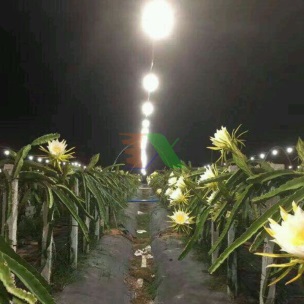 Thấp sáng đèn cho thanh long  ra hoa
LUYỆN TẬP
Em hãy kể tên một số hoạt động trong thực tế có đóng góp vai trò của khoa học tự nhiên.
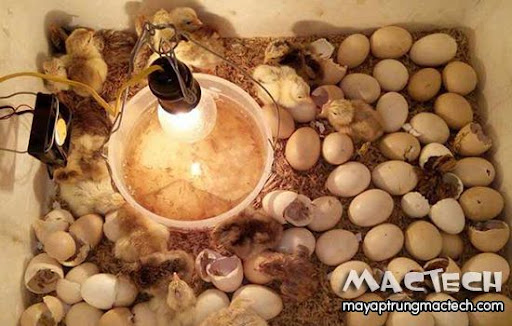 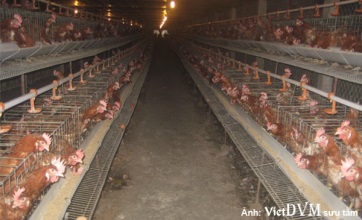 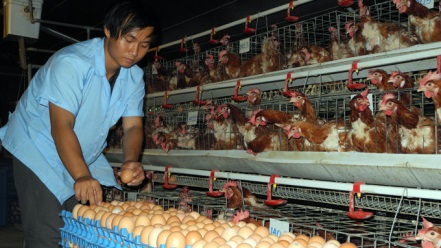 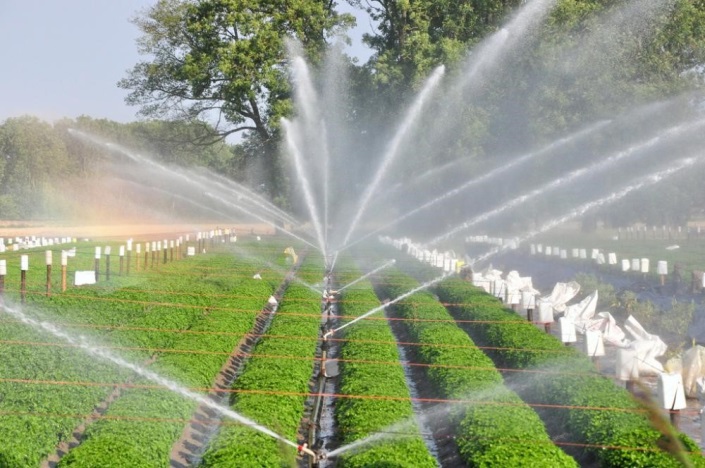 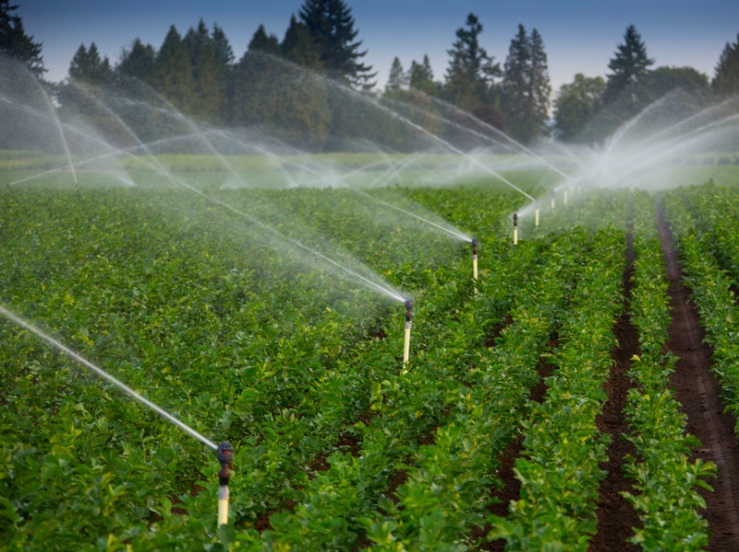 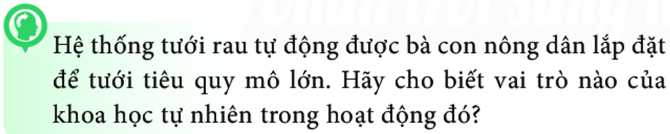 Việc ứng dụng kĩ thuật tưới rau tự động vào cuộc sống sẽ giúp bà con nông dân giảm sức lao động, giảm nguồn nước tưới, tăng năng suất cây trồng. Kĩ thuật này bất nguồn từ việc hiểu biết để chuyển đổi khoa học tự nhiên thành công nghệ, nhằm ứng dụng trong sản xuất và kinh doanh.
BÀI TẬP
Câu 1/ Hoạt động nào sau đây của con người là hoạt động nghiên cứu khoa học?
A. Trồng hoa với quy mô lớn trong nhà kính.
B. Nghiên cứu vaccine phòng chống virus corona trong phòng thí nghiệm.
C. Sản xuất muối ăn từ nước biển bằng phương pháp phơi cát.
D. Vận hành nhà máy thuỷ điện để sản xuất điện.
BÀI TẬP
Câu 2/ Hoạt động nào sau đây của con người không phải là hoạt động nghiên cứu khoa học?
A. Theo dõi nuôi cấy mô cây trồng trong phòng thí nghiệm.
B. Làm thí nghiệm điều chế các chất.
C. Lấy mẫu đất đề phân loại đất trồng.
D. Sản xuất phân bón hoá học.
BÀI TẬP
Câu 3/ Khoa học tự nhiên nghiên cứu về lĩnh vực nào dưới đây?
A. Các sự vật, hiện tượng tự nhiên.
B. Các quy luật tự nhiên.
C. Những ảnh hưởng của tự nhiên đến con người và môi trường sống.
D. Tất cả các ý trên.
BÀI TẬP
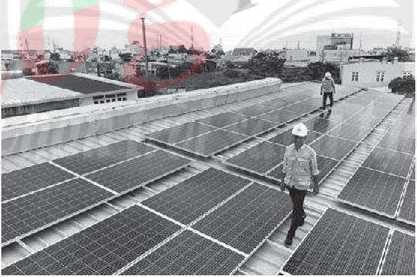 Câu 4/ Theo em, việc lắp ráp pin cho nhà máy điện mặt trời (hình dưới) thể hiện vai trò nào dưới đây của khoa học tự nhiên?
A. Chăm sóc sức khoẻ con người.
B. Nâng cao khả năng hiểu biết của con người về tự nhiên 
C. Ứng dụng công nghệ vào đời sống, sản xuất.
D. Hoạt động nghiên cứu khoa học.
BÀI TẬP
Câu 5/ Bạn Hùng cùng bạn Khang chơi thả diều.

Hoạt động chơi thả diểu có phải là nghiên cứu khoa học tự nhiên không?



b) Theo em, người ta đã nghiên cứu và vận dụng sự hiểu biết nào trong tự
nhiên để tạo ra con diều trong trò chơi?
Hoạt động thả diều chỉ là một hoạt động vui chơi, thể thao bình thưòng; không phải là hoạt động nghiên cứu khoa học.
Người ta đã nghiên cứu và vận dụng sự hiểu biết về quá trình bay lượn của chim và sức đẩy của gió để sáng tạo nên trò chơi thả diều.
HƯỚNG DẨN HỌC Ở NHÀ
Viết bài trong sách giáo khoa phần nội dung có biểu tượng bàn tay cầm viết             và học thuộc nội dung đó.
Nêu lại được các ví dụ và bài tập đã học trên lớp.
3. Làm bài tập trong vở bài tập.
4. Xem trước bài 2: Các lĩnh vực chủ yếu của khoa học tự nhiên
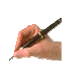